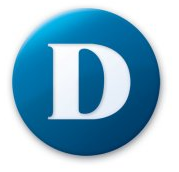 Moodle Day 2019         May 24th, 2019
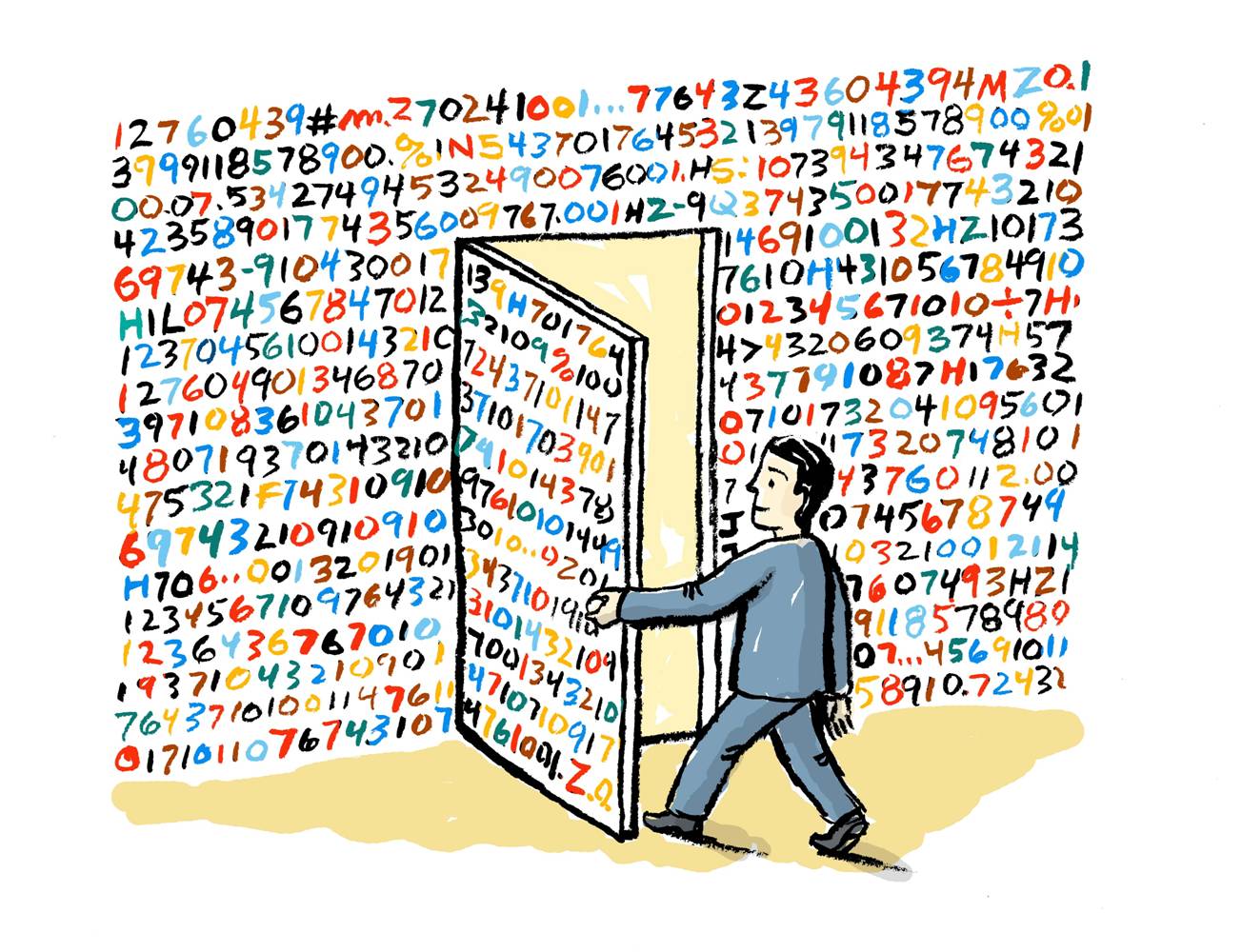 How to Use Learning Analytics in Moodle
Rafael Scapin, Ph.D.
Coordinator of Educational Technology
Dawson College
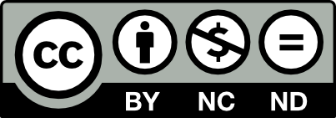 Content
What’s Learning Analytics?
Why is it important?
Using Learning Analytics in Moodle
Questions
What is Learning Analytics?
Learner interaction in Moodle leaves a lot of digital traces behind. 

This huge amount of aggregate data that is sourced from as many students as possible is known as Big Data.
What is Learning Analytics?
The measurement, collection, analysis and reporting of data about learners and their contexts, for purposes of discovering patterns, understanding and optimizing learning and the environments in which it occurs is known as Learning Analytics.
Big Data
Big Data
Diapers and Beer
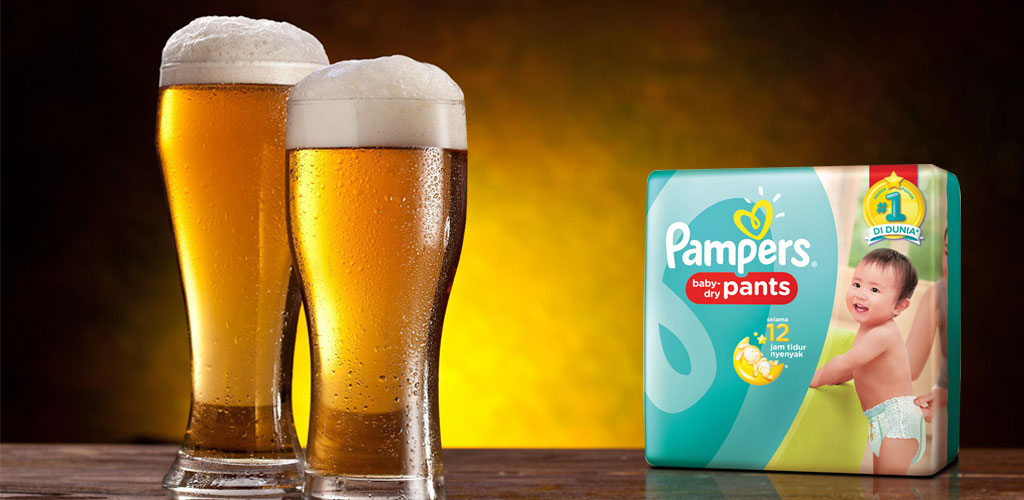 Big Data
https://youtu.be/RC5HNTj3Dag
Big Data in Education
Data should be used to improve learning!
Big Data
Learning Analytics
"Learning Analytics is the use of intelligent data, learner- produced data, and analysis models to discover information and social connections for predicting and advising people's learning."	George Siemens

Examples
Student dropout predictions systems
Live statistics about the learners
Individual progress vs group progress
Learning Analytics
Learning Analytics is the measurement, collection, analysis and reporting of data about learners and their contexts,


In order to understand and optimize learning and
the environments in which it occurs.
Learning Analytics
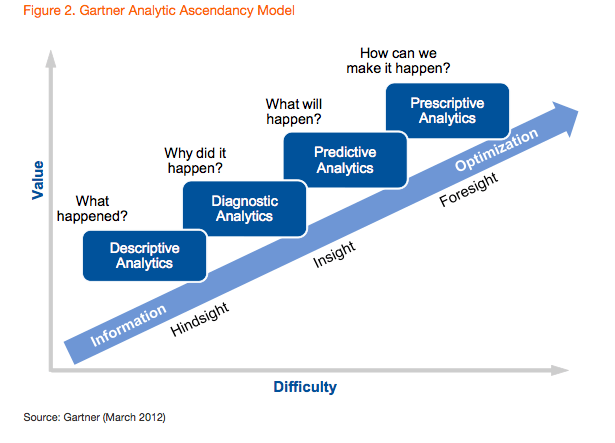 Moodle’s Database Schema
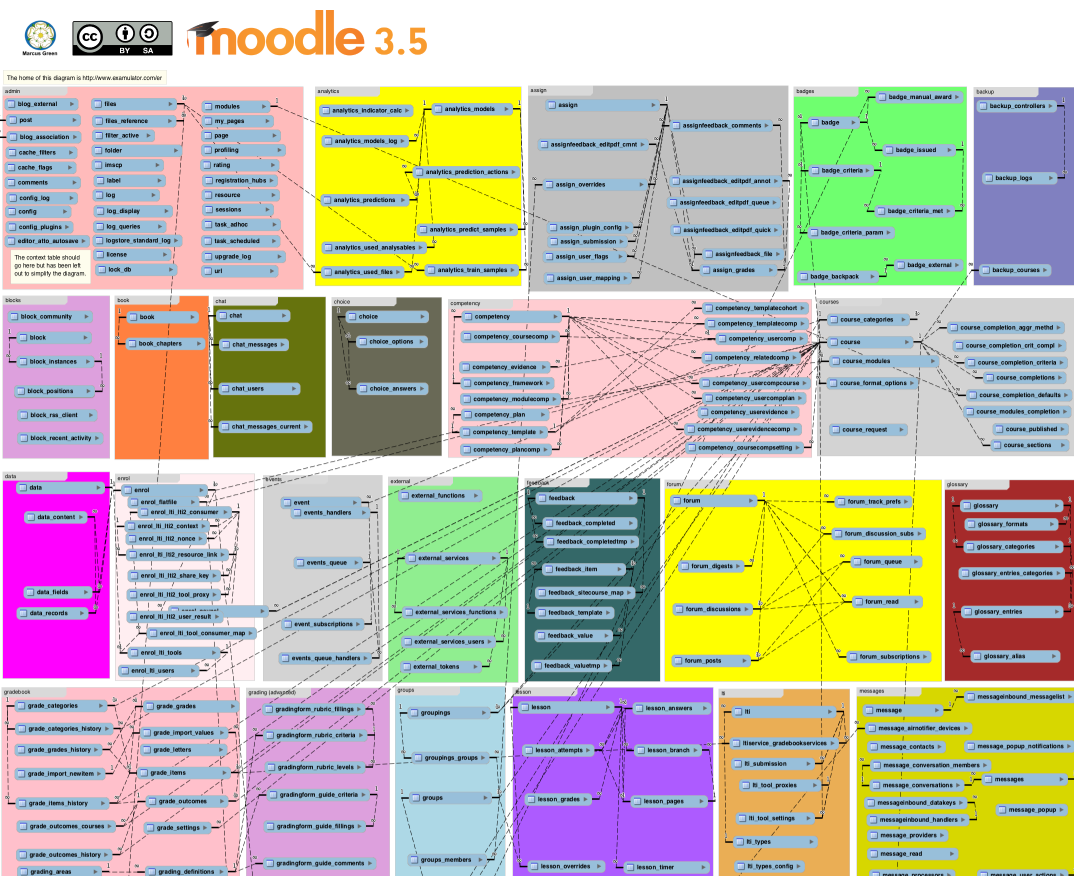 Source: https://docs.moodle.org/dev/Database_Schema
Moodle’s Database Schema
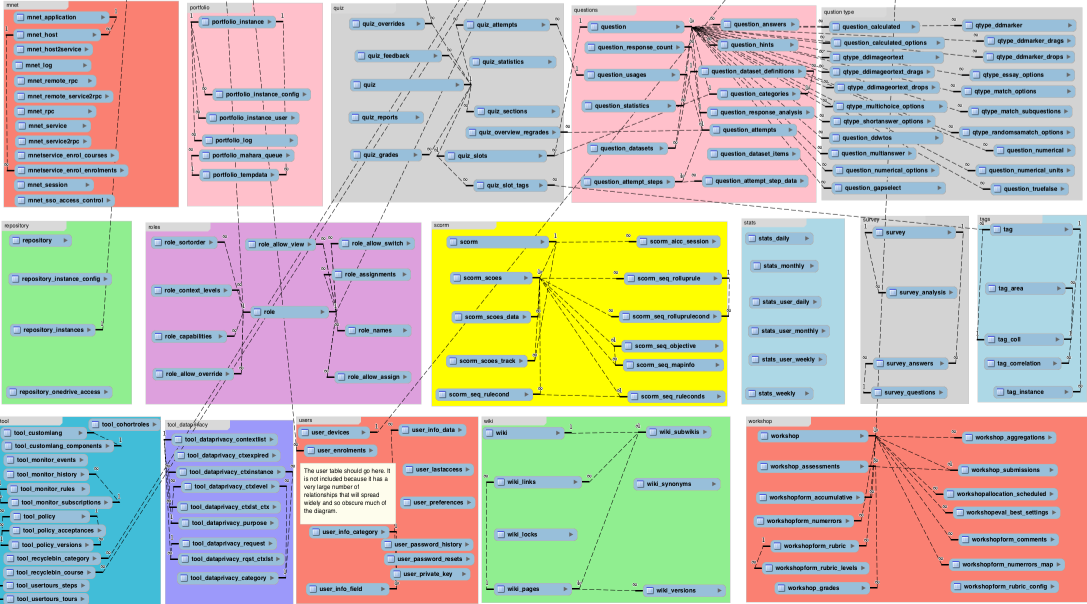 Source: https://docs.moodle.org/dev/Database_Schema
Moodle’s Database Schema
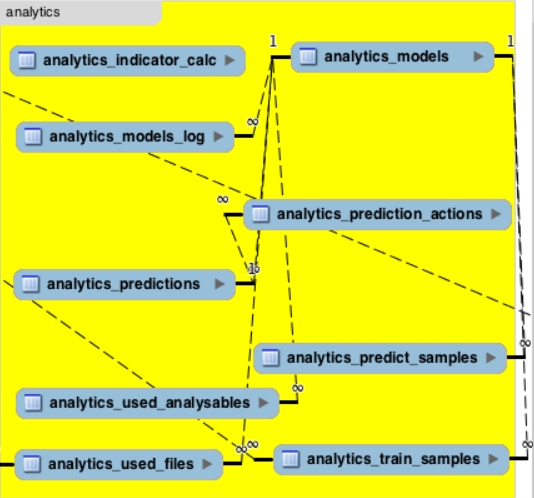 Source: https://docs.moodle.org/dev/Database_Schema
Learning Analytics
Horizon Report 2019
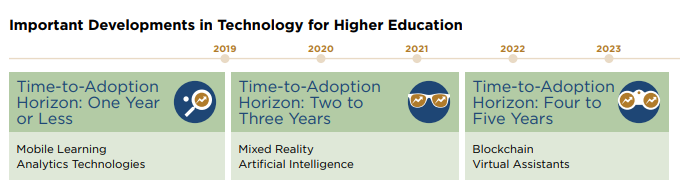 Source: https://library.educause.edu/-/media/files/library/2019/4/2019horizonreport.pdf
Learner-Produced Data
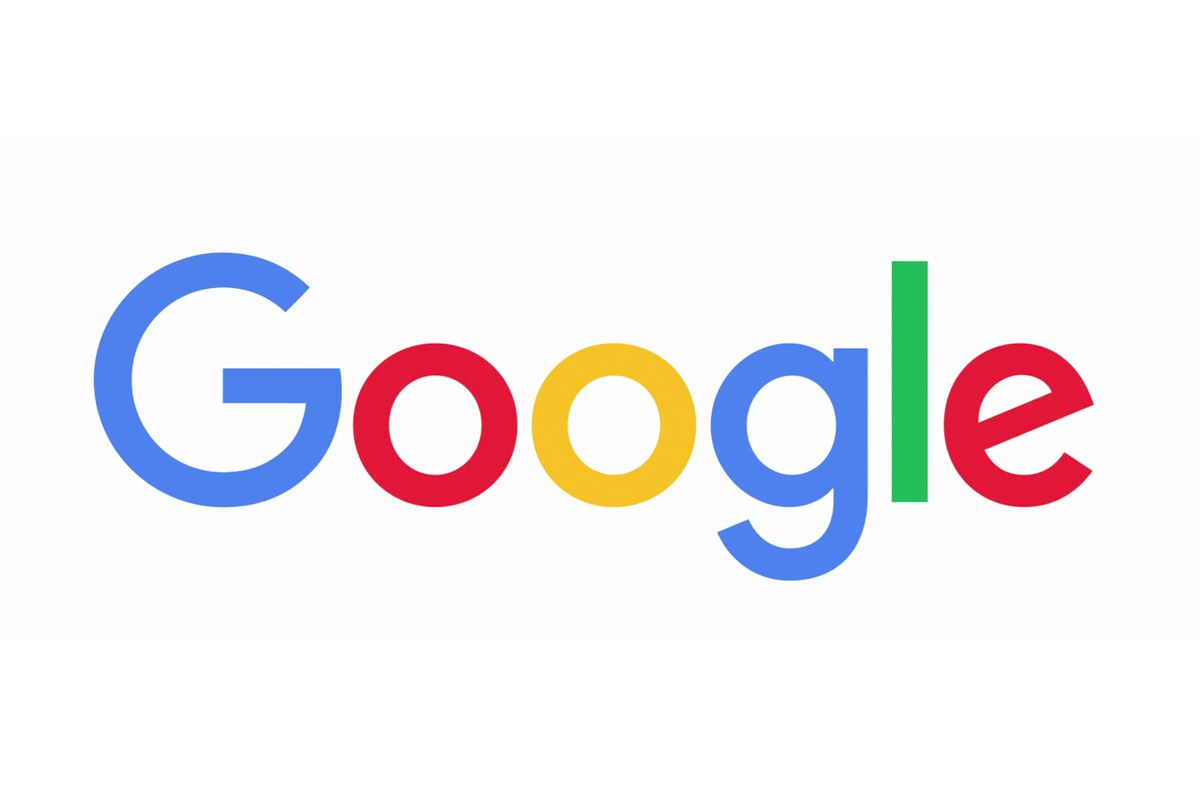 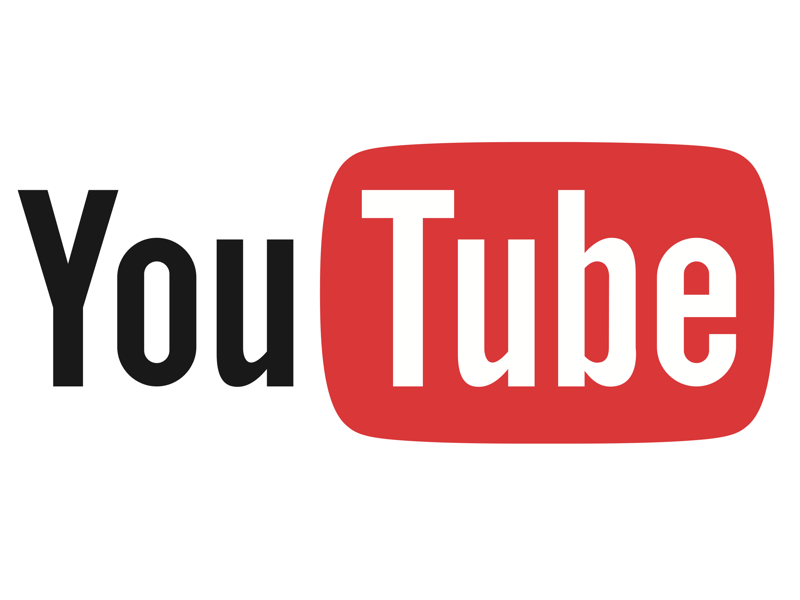 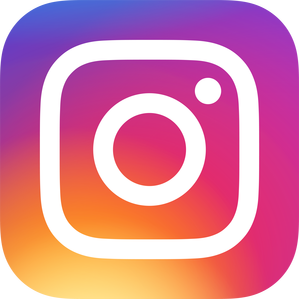 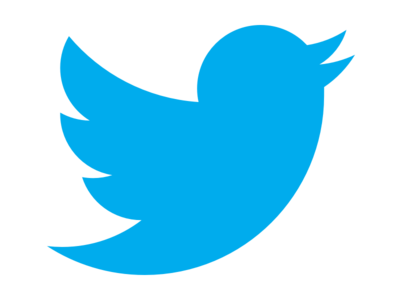 Learning Analytics: What it Can Do?
Predict  future  student  performance  (based  on  past
patterns of learning across diverse student bodies)

Intervene  when  students  are  struggling  to	provide
unique feedback tailored to their answers

Personalize  the  learning  process  for  each  and  every student,  playing  to  their  strengths  and  encouraging improvement

Adapt  teaching  and  learning  styles  via  socialization, pedagogy and technology
Learning Analytics
The  most  common  use  of  learning  analytics  is  to  identify students who appear less likely to succeed academically and to enable—or even initiate—targeted interventions to help them achieve better outcomes.

LA tools to identify specific units of study or assignments in a course that cause students difficulty generally. Instructors can then  make  curricular  changes  or  modify  learning  activities  to improve learning on the part of all students.
Learning Analytics
Much  of  the  data  on  which  LA  applications  depend comes from the learning management system (LMS), including:
log-in information
rates of participation in specific activities
•
time	students	spend	interacting
resources or others in the class,
grades
with
online
Learning Analytics
Reports   can   take   various   forms,   but   most   feature   data visualizations  designed   to  facilitate   quick   understanding  of which students are likely to succeed.

Some systems proactively  notify  users; other systems require
users to take some action to access the reports.

System-generated interventions can range from a simple alert about  a  student’s  likelihood  of  success  to  requiring  at-risk students to take specific actions to address concerns.
Learning Analytics
What Learning Analytics Can’t Do?
Data from tracking systems is not inherently intelligent

Hit	counts	and	access	patterns	do	not	really	explain anything.

The  intelligence  is  in  the  interpretation  of  the	data  by  a skilled analyst.

Ideally, data mining enables the visualization of interesting data that in turn sparks the investigation of apparent
What Learning Analytics Can’t Do?
Another	thing	analytics	can	not	do	by	themselves	is
improve	instruction


While	 they  can  point  to  areas  in  need  of  improvement  and they	can	identify		engaging	practices,	the	numbers	can	not make		suggestion	for	improvements.

This  requires  a  human  intervention  –  usually  in  the  form  of a  focus  group  or  by  soliciting  suggestions  from  the  learners themselves.
Learning Analytics Outcomes
Prediction purposes, for example to identify 'at risk' students
in terms of drop out or course failure

Personalization & Adaptation, to provide students with tailored learning pathways, or assessment materials

Intervention purposes, providing educators with information to intervene to support students

Information visualization, typically in the form of so-called learning dashboards which provide overview learning data through data visualisation tools
((})
•
Learning Analytics in Moodle
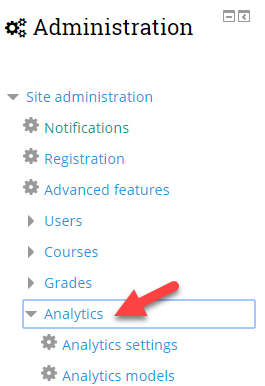 Learning Analytics in Moodle
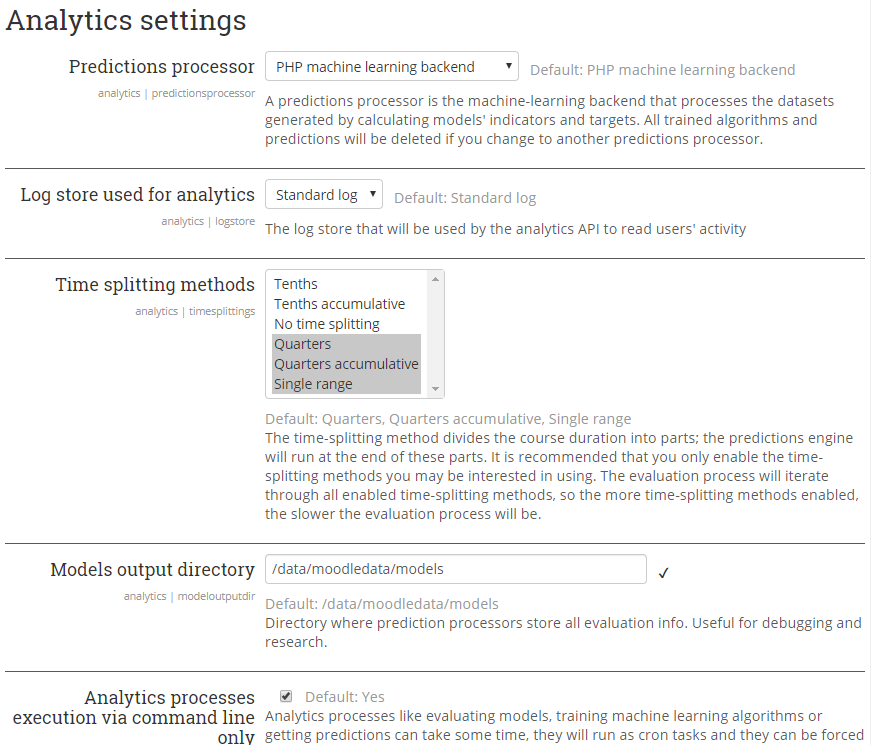 Learning Analytics in Moodle
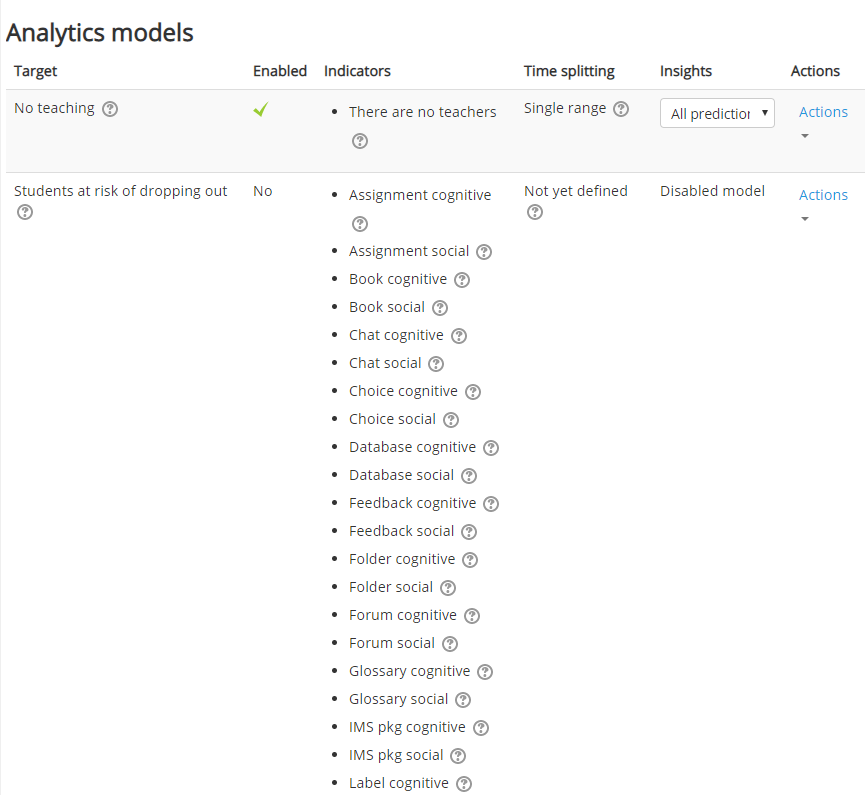 Learning Analytics in Moodle 3.7
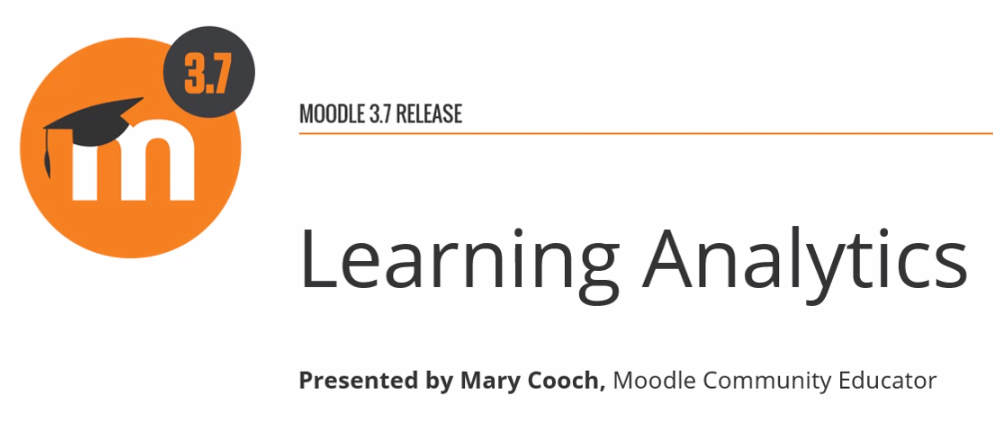 https://www.youtube.com/watch?v=UHwfG6q9UsA
Analytics & Reports in Moodle
1. Moodle’s Native Learning Analytics Tool 
(Inspire Analytics)

Beginning in version 3.4, Moodle core now implements open source, transparent next-generation learning analytics using machine learning backends that go beyond simple descriptive analytics to provide predictions of learner success, and ultimately diagnosis and prescriptions (advisements) to learners and teachers.

In Moodle 3.4, this system ships with two built-in models:
Students at risk of dropping out
No teaching activity

The system can be easily extended with new custom models, based on reusable targets, indicators, and other components. For more information, see the Analytics API developer documentation.
https://docs.moodle.org/36/en/Analytics
Learning Analytics in Moodle
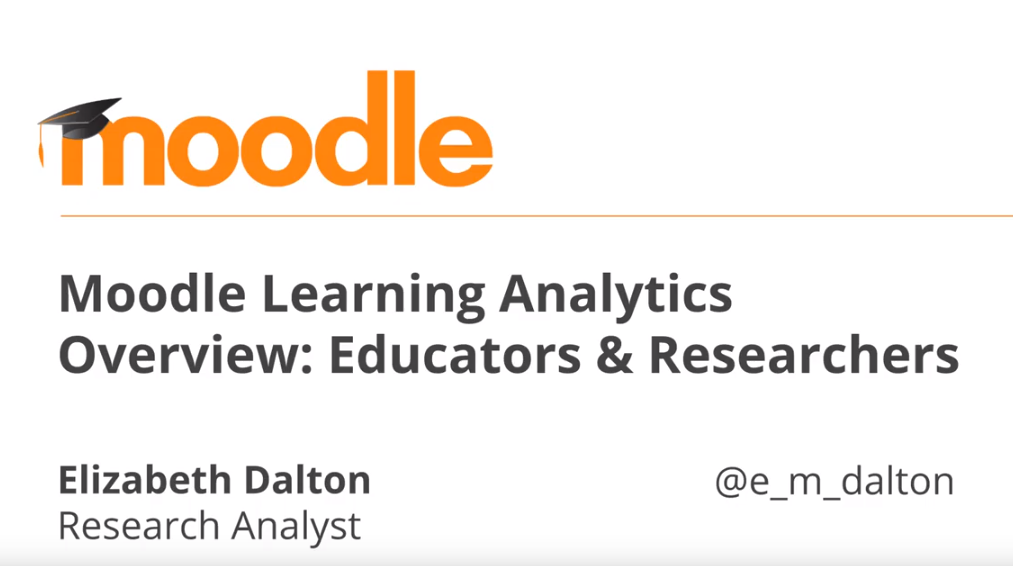 https://youtu.be/Qyp0tIsC714
Intelliboard
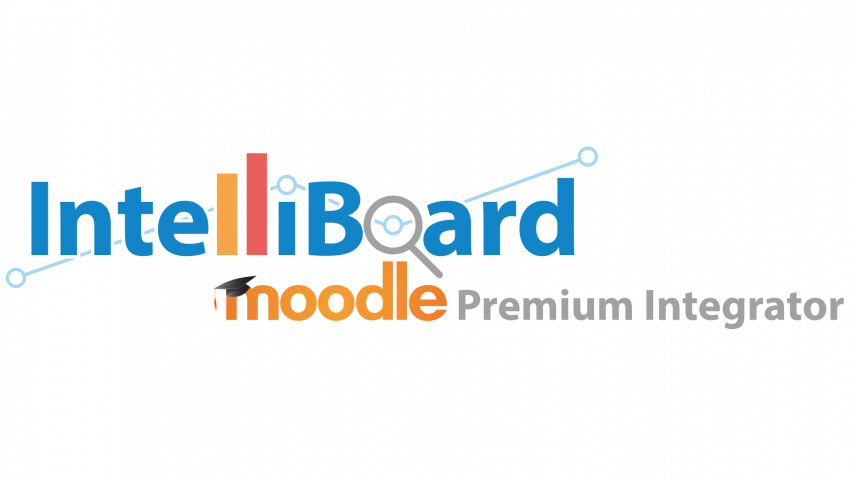 https://intelliboard.net/
Intelliboard
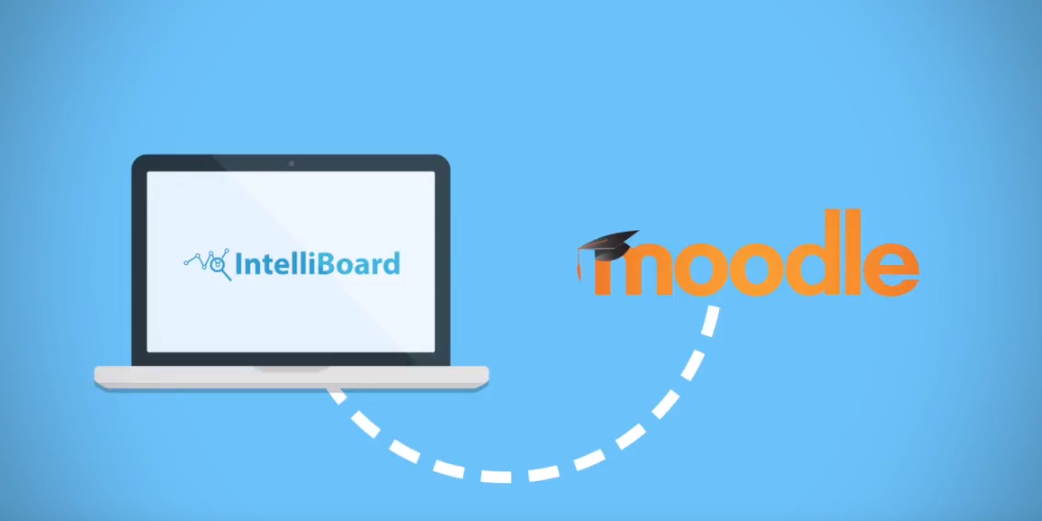 https://youtu.be/LimkbhWFMS4
Intelliboard
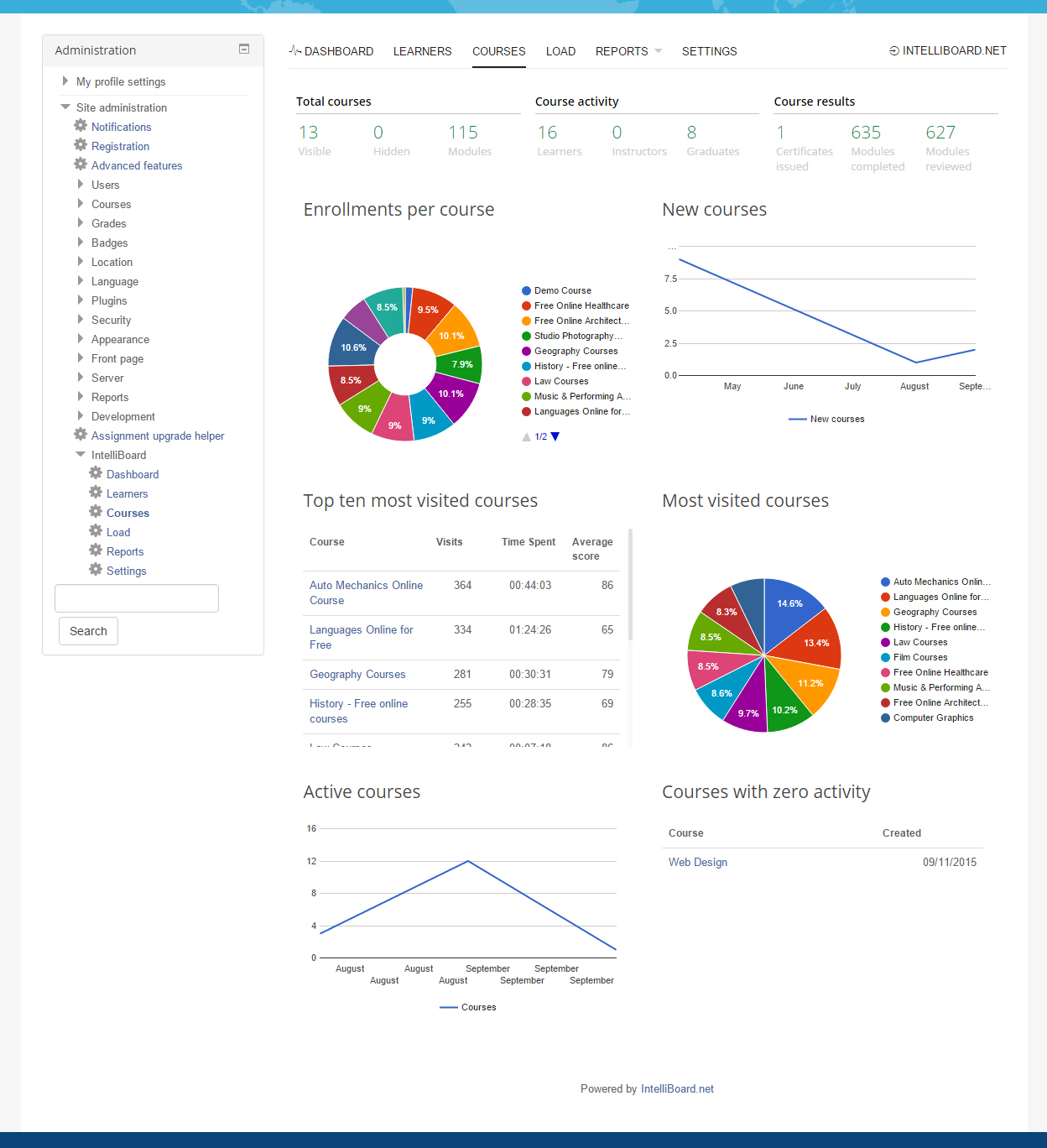 Intelliboard
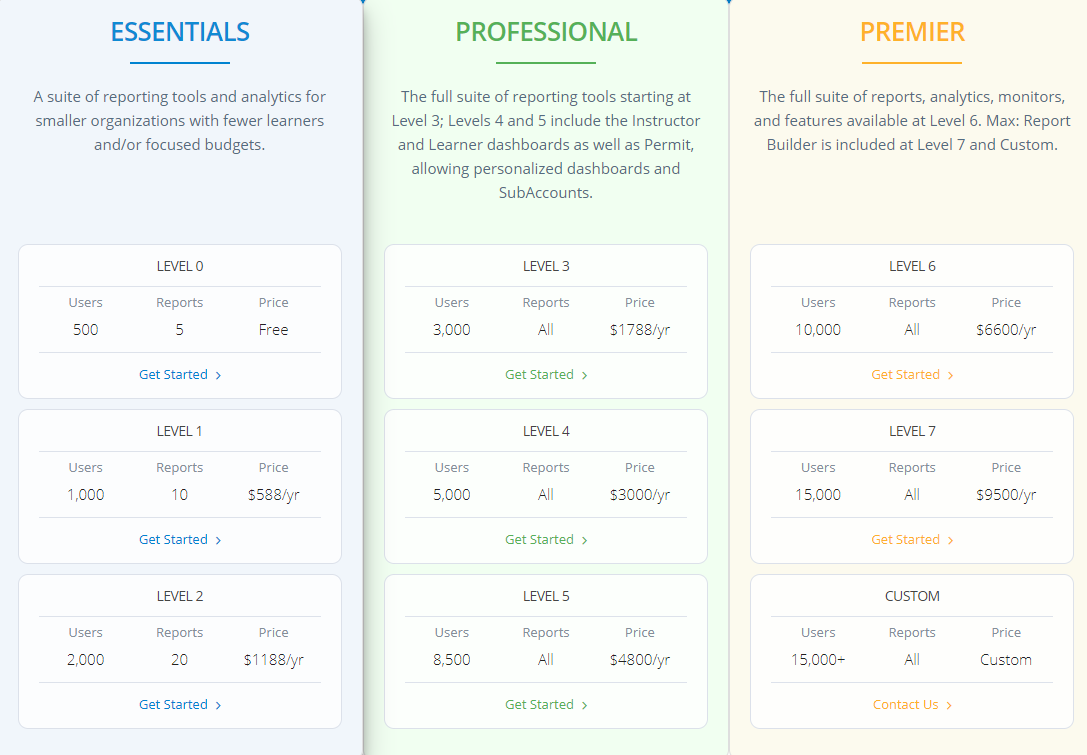 https://intelliboard.net/pricing
Zoola
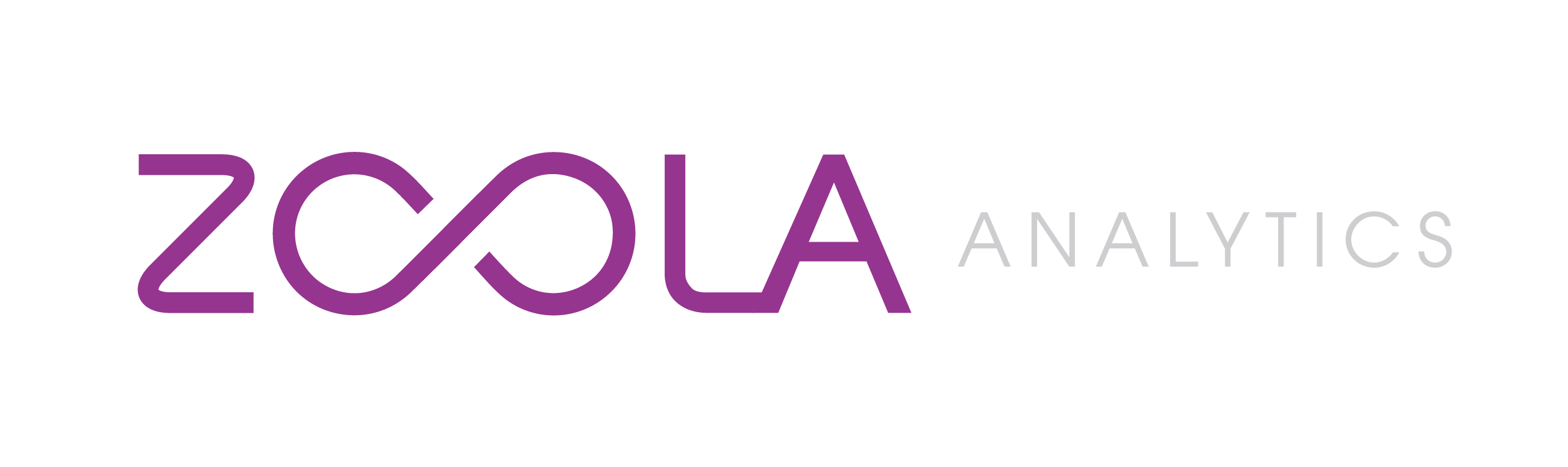 https://www.zoola.io/
Zoola
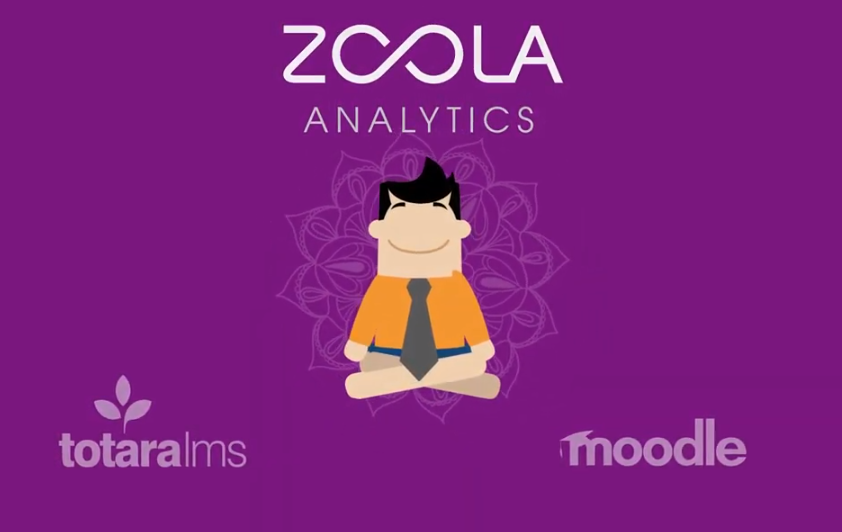 https://youtu.be/XYBhEJEds8E
Zoola
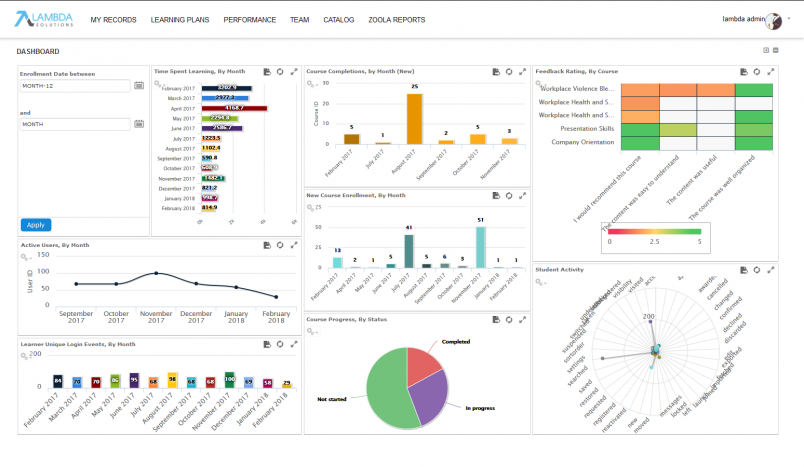 Zoola
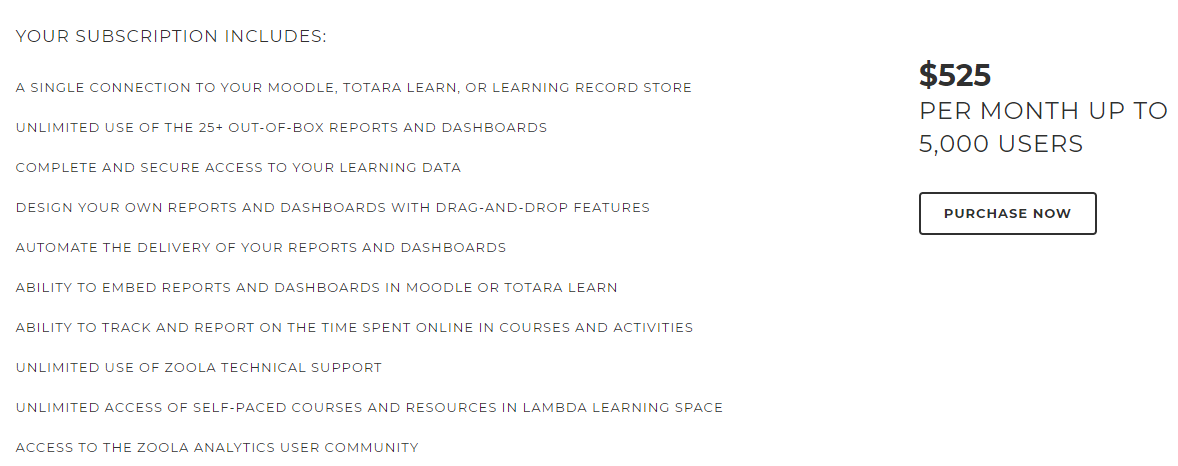 https://www.zoola.io/pricing/
Resources
Moodle Learning Analytics Work Group
https://moodle.org/course/view.php?id=17233#section-6

Moodle Learning Analytics FAQ
https://docs.moodle.org/37/en/Moodle_Learning_Analytics_FAQ
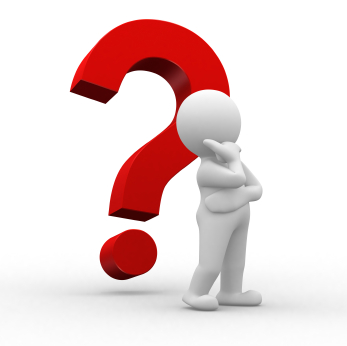 Contact
Rafael Scapin, Ph.D.
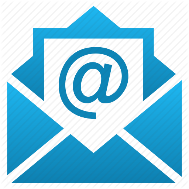 rscapin@dawsoncollege.qc.ca
http://dawsonite.dawsoncollege.qc.ca
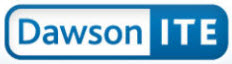 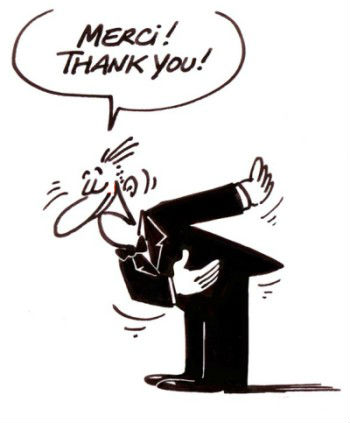